A tree’s shadow
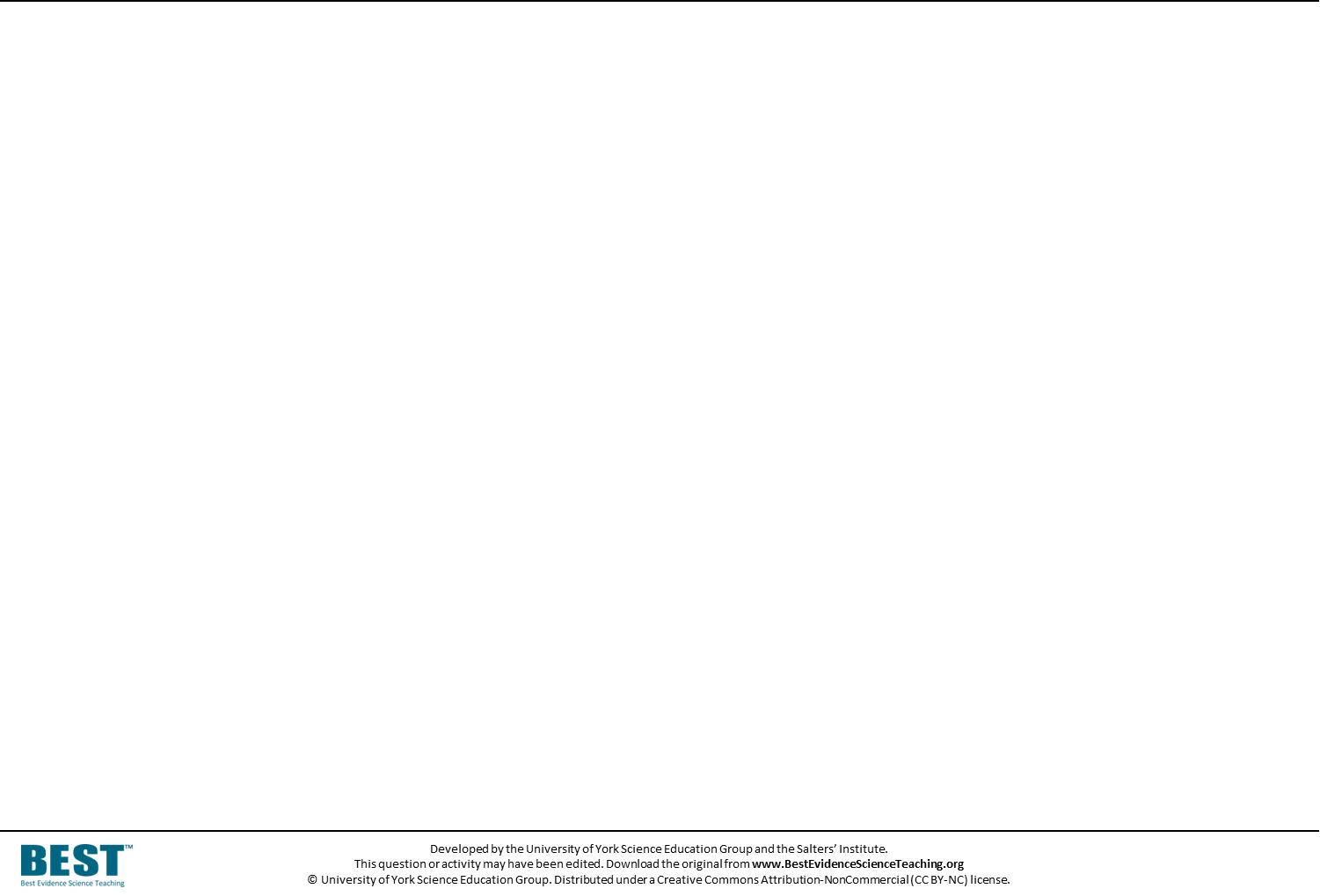 Matilda is sitting in the park.
She is looking at the shadow of a tall tree.
Sun
A tree’s shadow
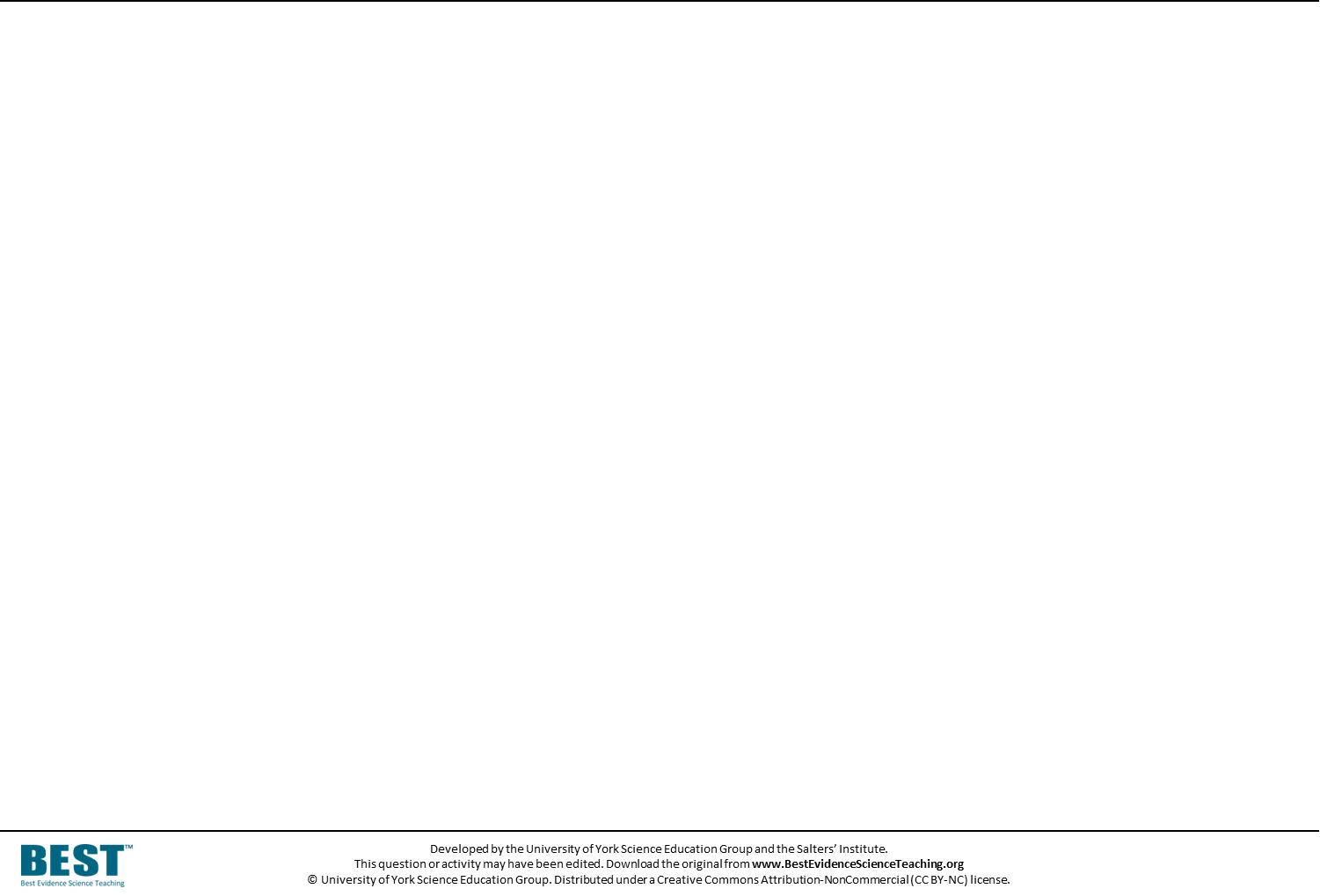 Where will she see the shadow?
Sun
B
A
D
C